VALORACIÓN DE LA ESTRATEGIA APLICADA
RESULTADOS 
Los alumnos logran realizar acciones responsables y de autocuidado y autocontrol 
Reconociemitno de cualidades en familia
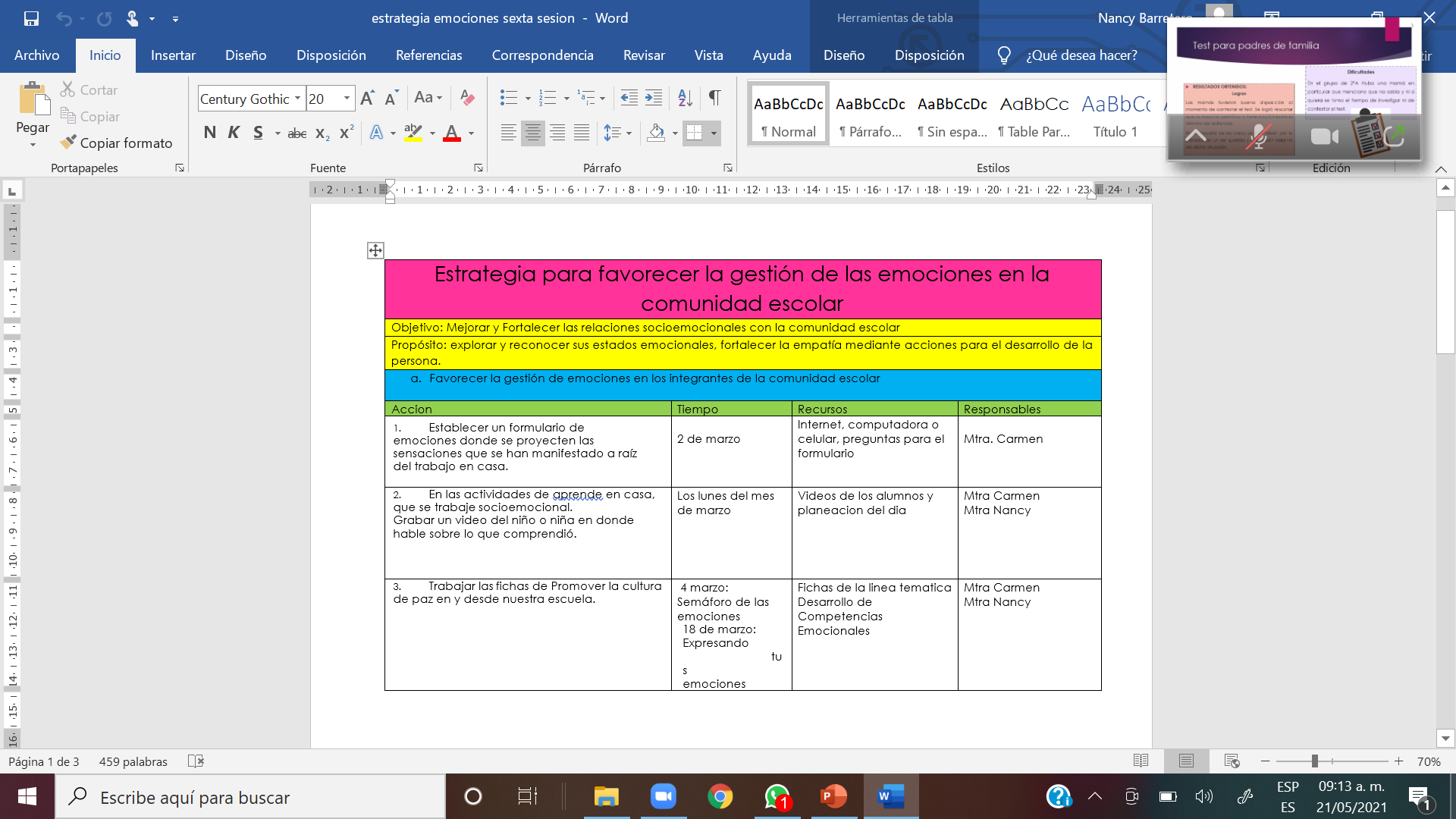 TECNICAS PARA FAVORECER
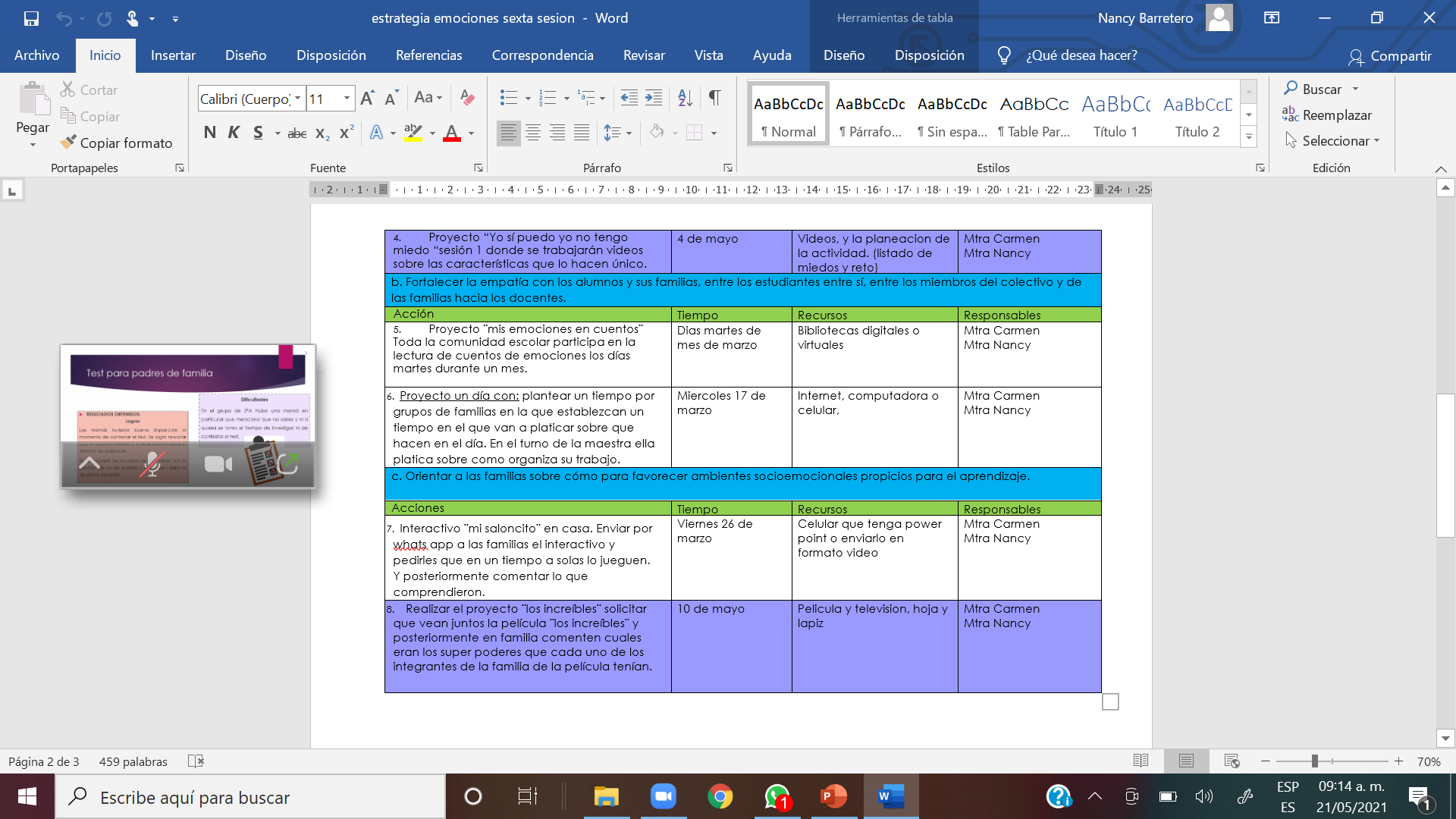 TECNICAS PARA FAVORECER
Actividades planeadas dentro del plantel
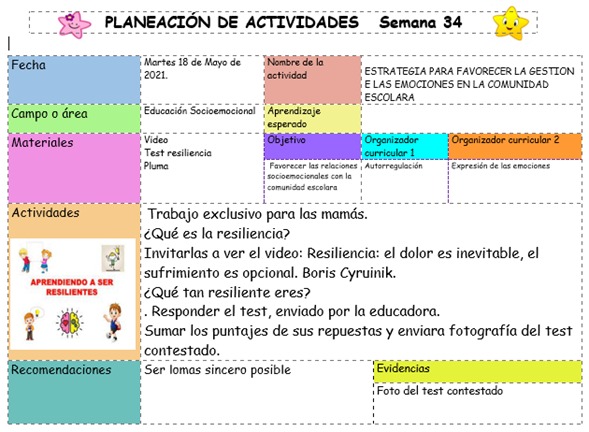 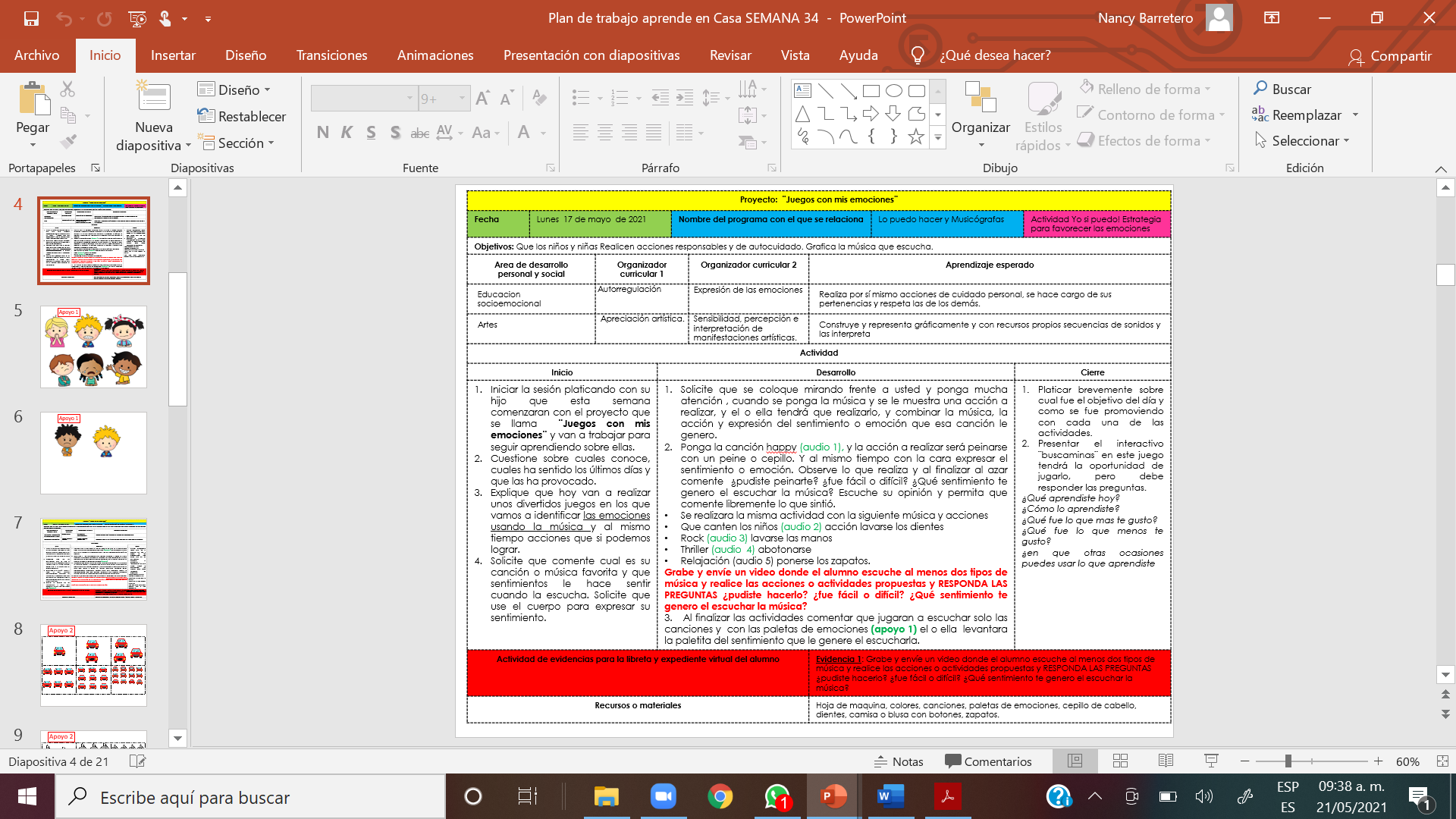 Evidencias de actividad juego con mis emociones, proyecto los increíbles y la resiliencia
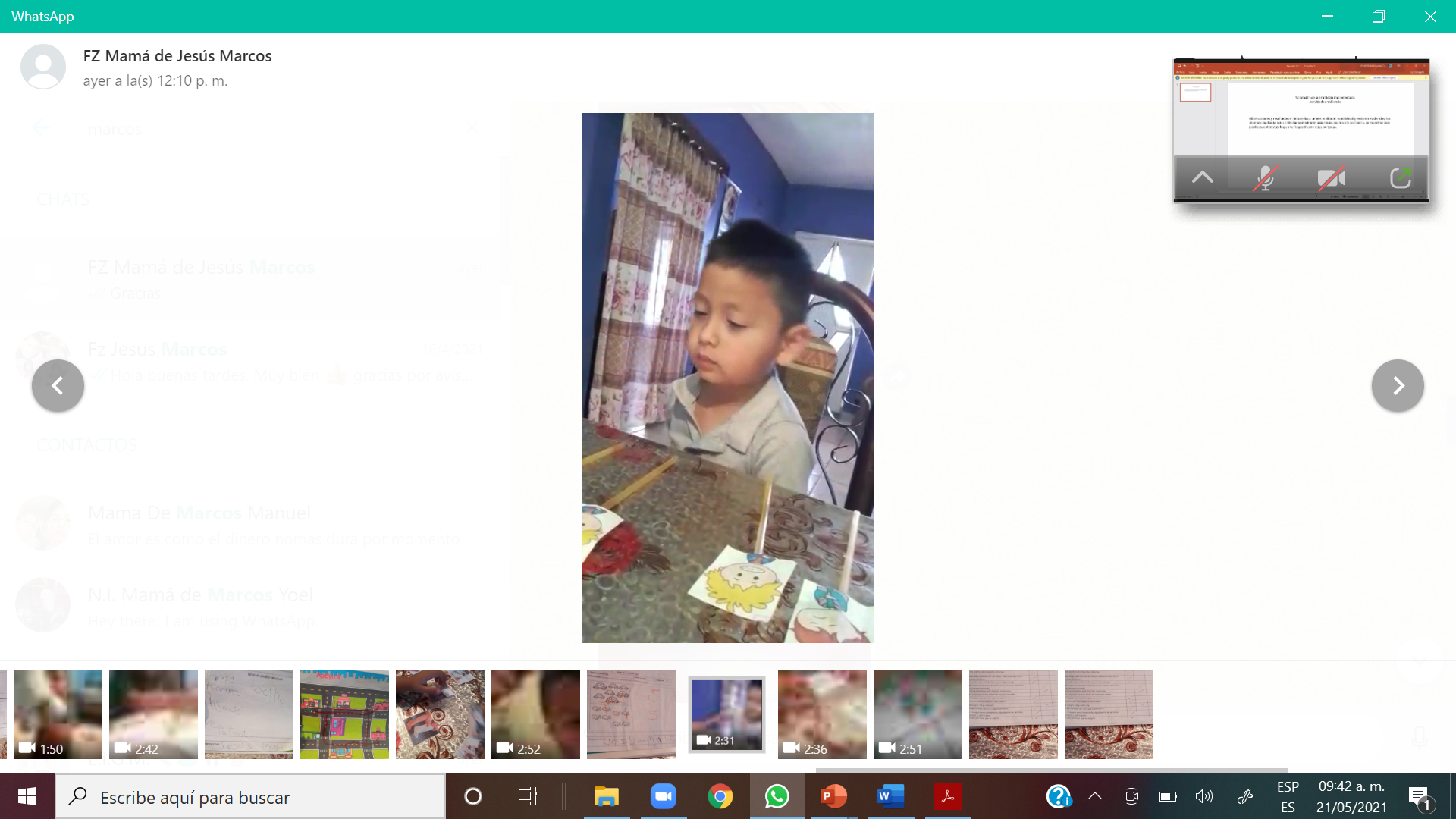 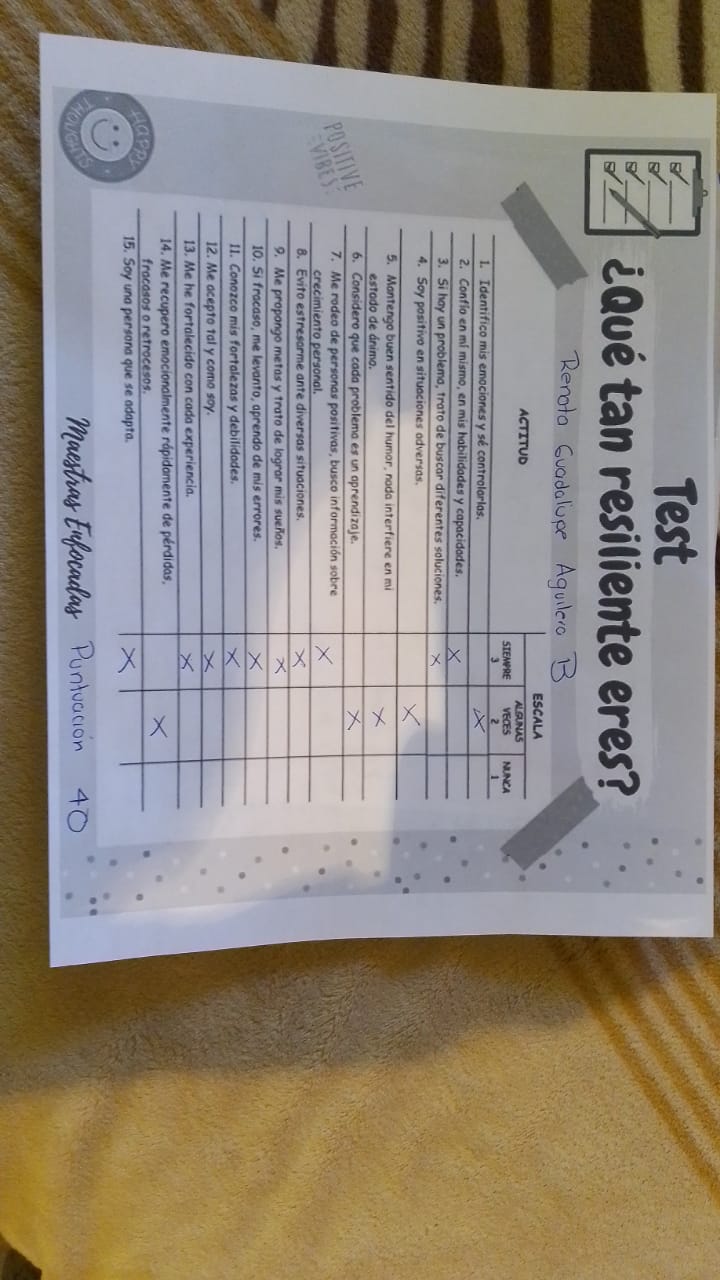 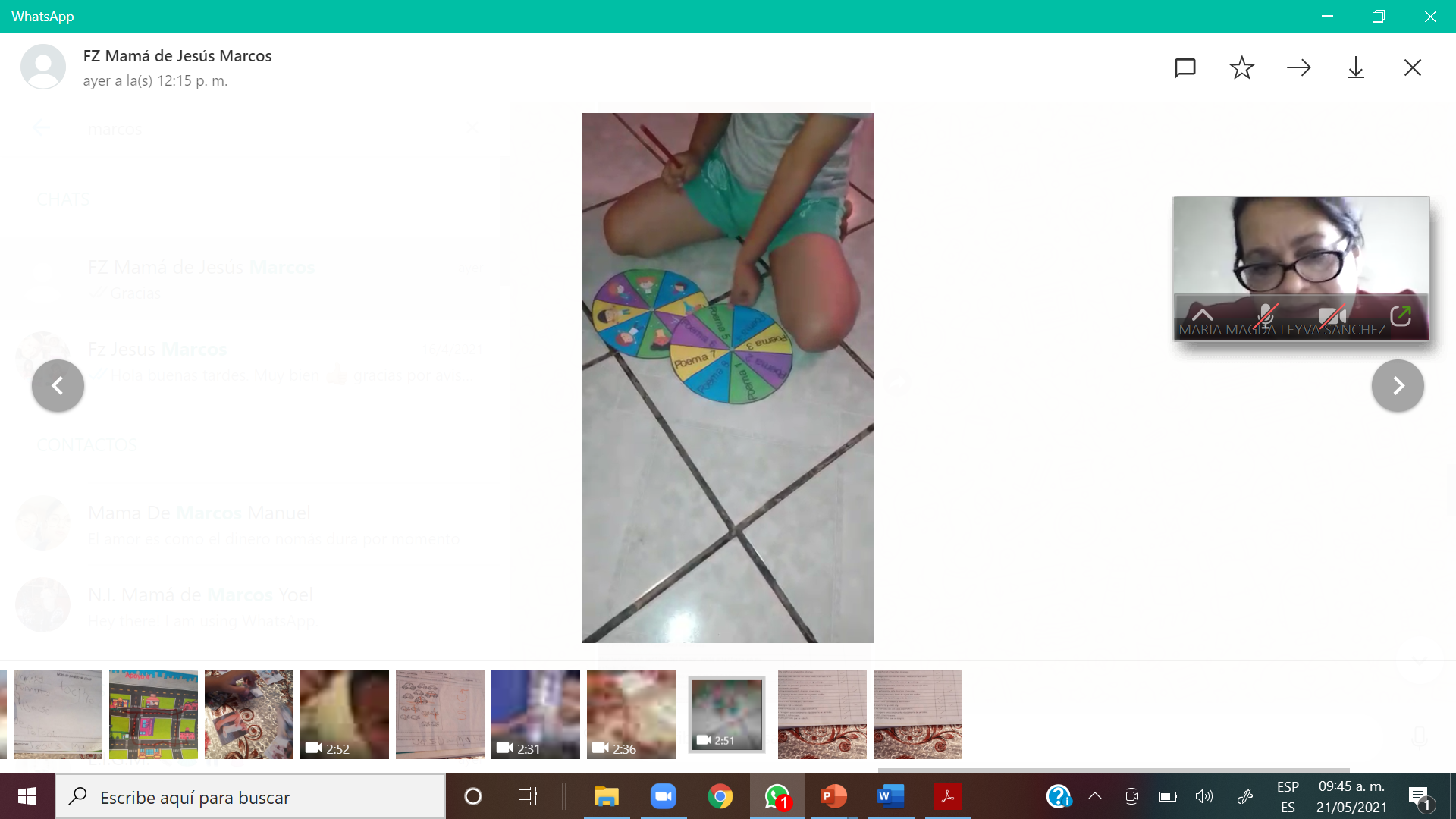 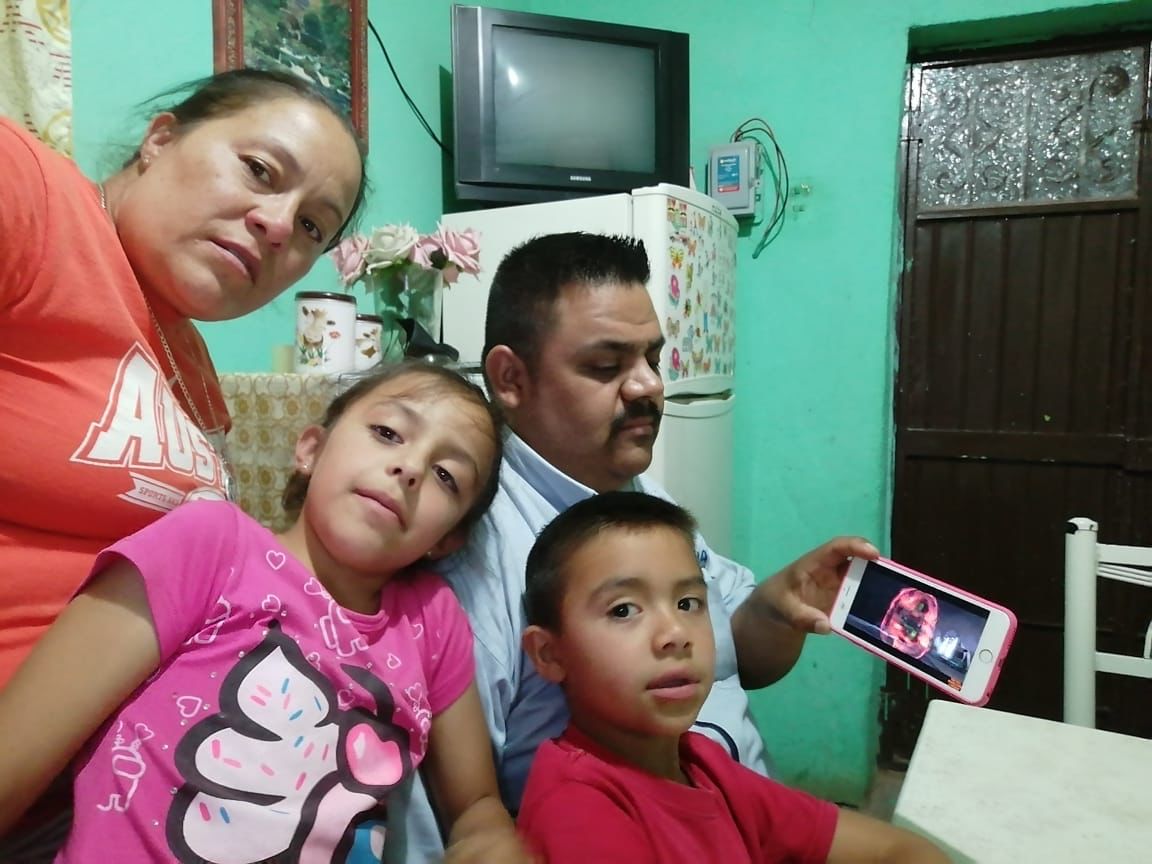 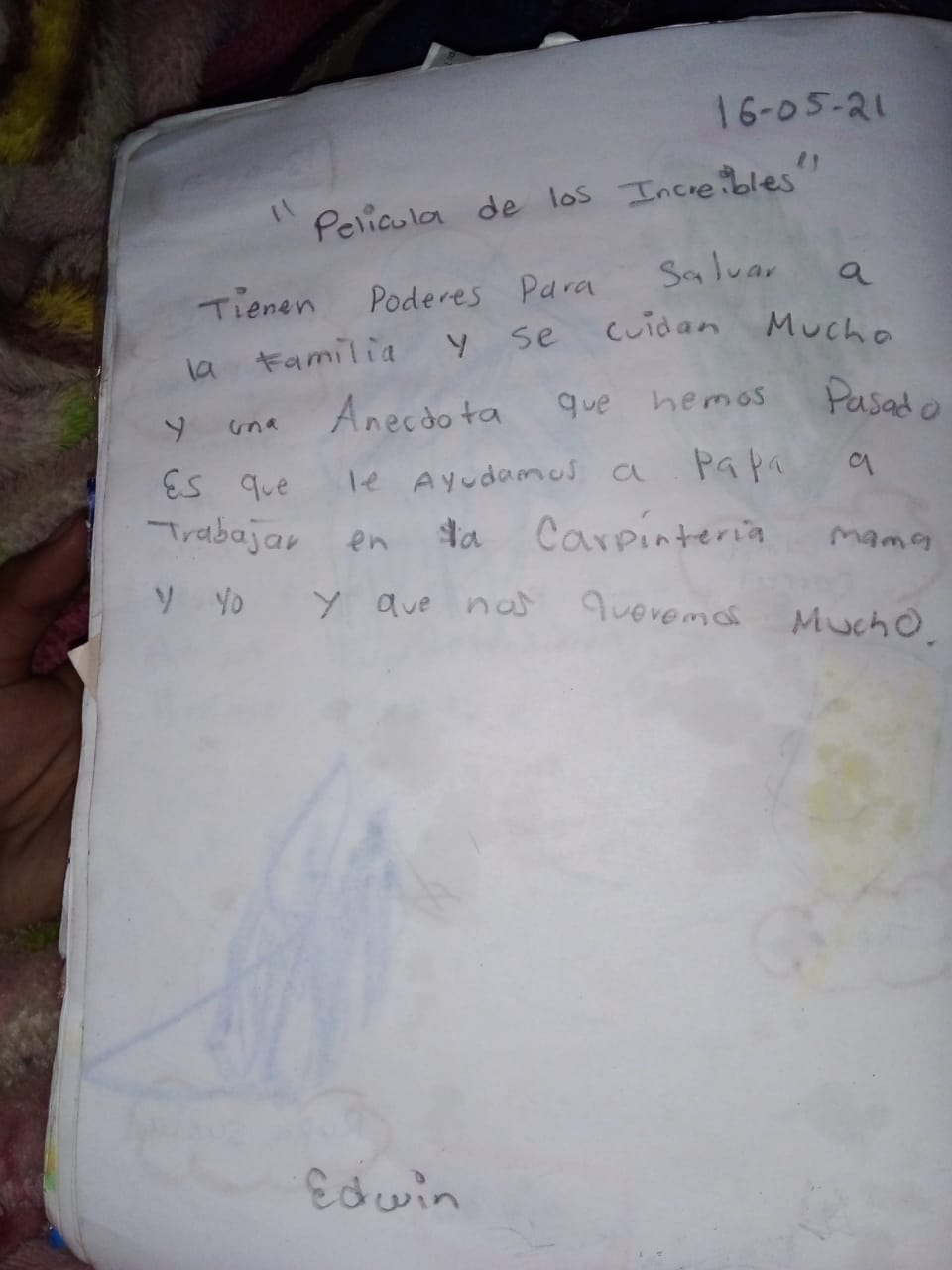 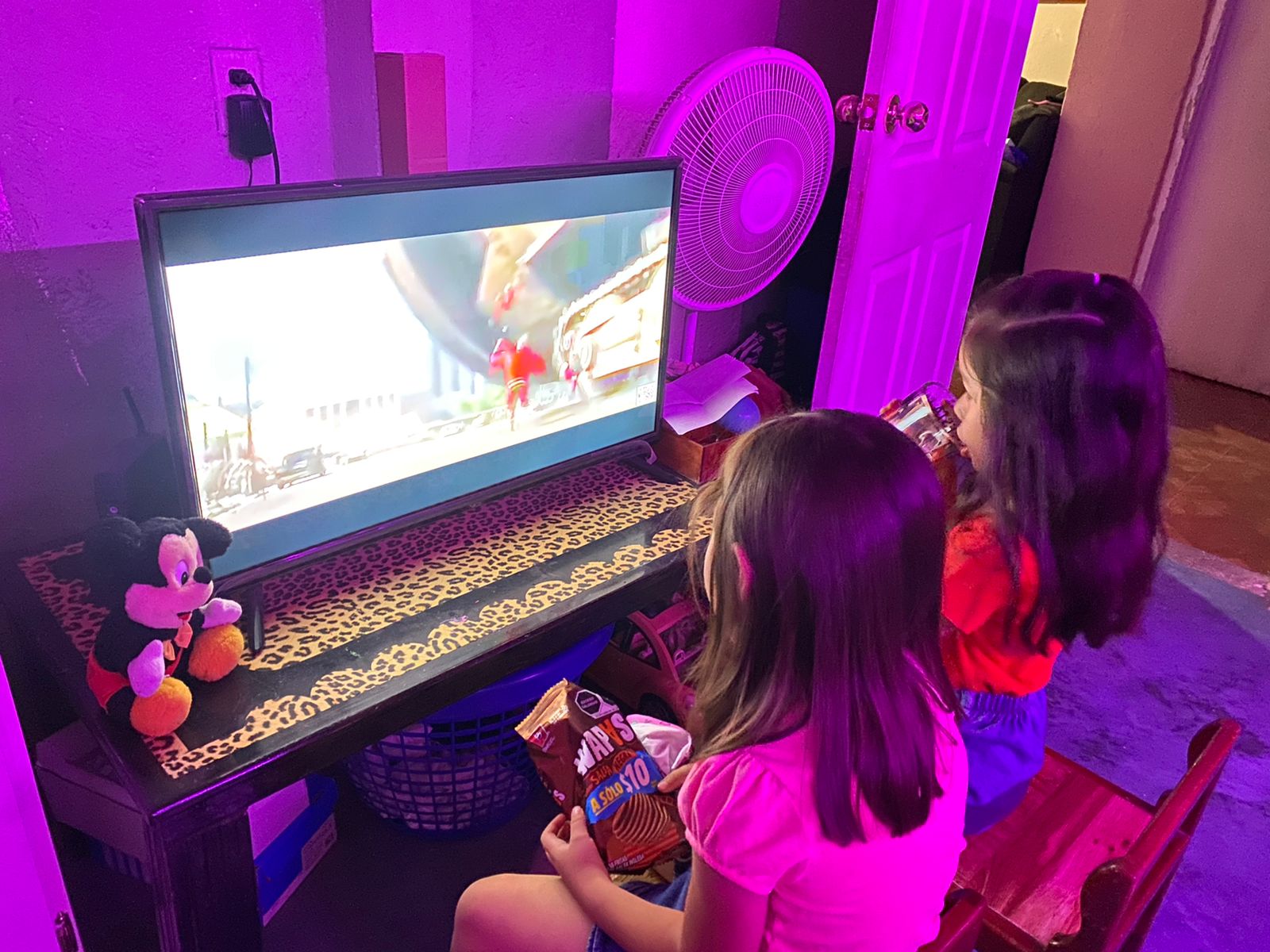 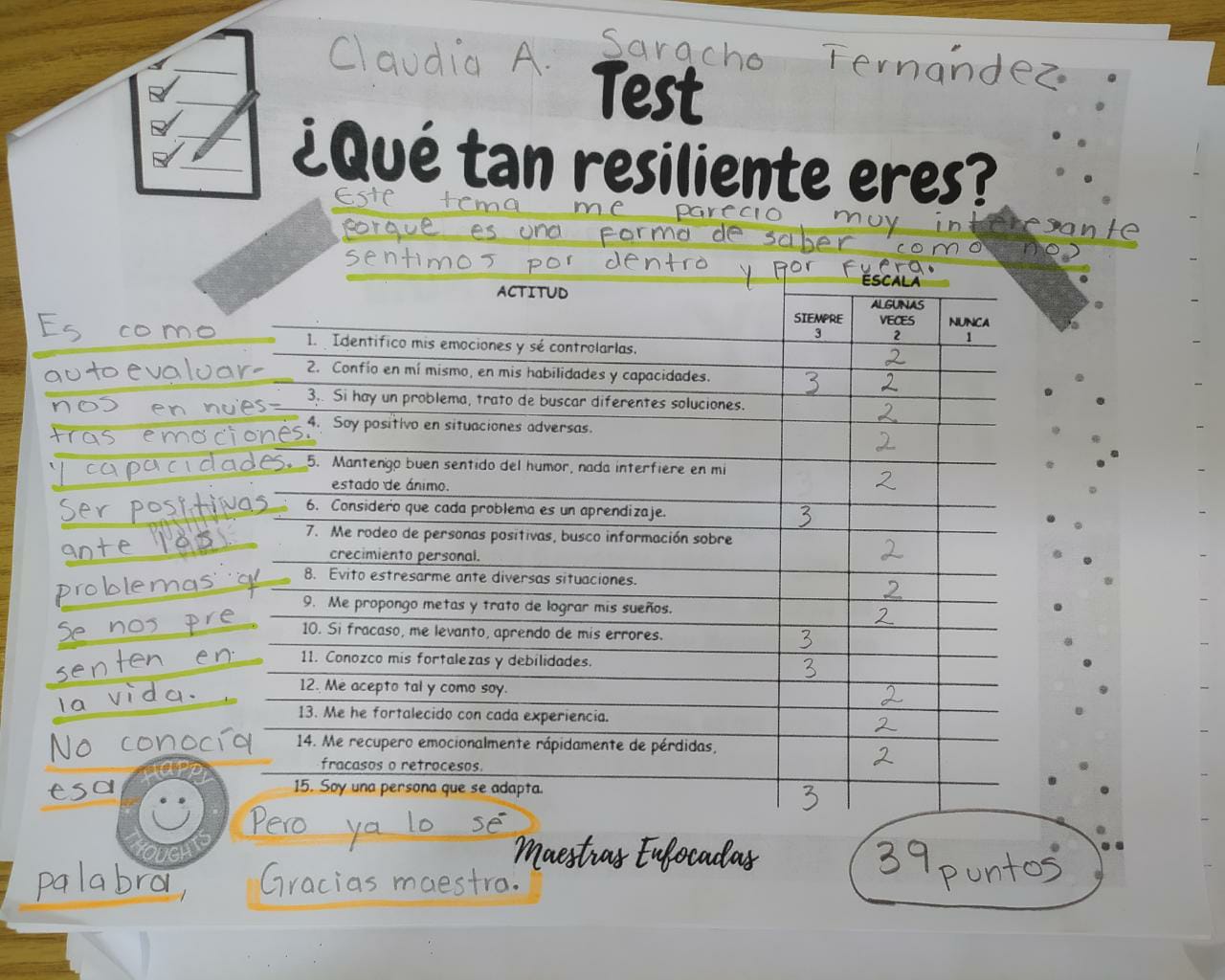 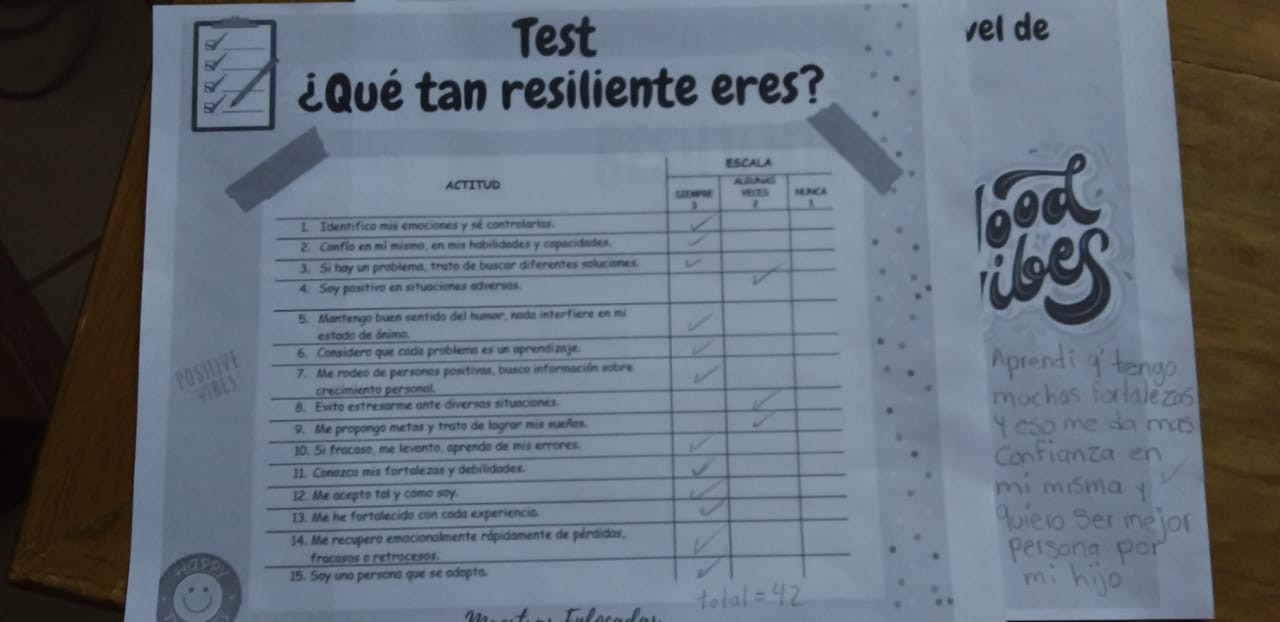